Вітаміни
та їх значення
Вітаміни
Вітаміни (лат. vitae — життя і "амін" - азотиста речовина, що містить NH2) — органічні сполуки різної хімічної природи, необхідні в невеликих кількостях для нормального обміну речовин і життєдіяльності живих організмів. Багато вітамінів є попередниками коферментів, які беруть участь у ферментативних реакціях. Людина і тварини не синтезують вітаміни, або синтезують у недостатній кількості, тому повинні одержувати їх з їжею. Нестача вітамінів приводить до порушення обміну речовин. Джерелом вітамінів найчастіше є рослини.
Водорозчинні вітаміни.
До них належать вітаміни С, В1, В2, В6, В9, В12, В15, Р, РР, холін, вітамін Н.
Вітамін С (аскорбінова кислота)
бере участь в обміні речовин і потрібний для загального розвитку організму. Недостатня кількість аскорбінової кислоти в організмі призводить до зниження працездатності, швидкого стомлення, різних захворювань.
Вітамін С виробляють тільки рослини, отож овочі, плоди і ягоди є основним джерелом постачання. Особливо багато вітаміну С у шпинаті, зелених волоських горіхах, чорній смородині, лимонах, апельсинах, мандаринах, солодкому стручковому перці, суницях, капусті, томатах. Багаті на вітамін С зелена цибуля, салат, шпинат, зелень петрушки і кропу.
Вітамін С дуже нестійкий, легко окислюється навіть при звичайній температурі. Підвищення температури понад 50 °С при вільному доступі повітря призводить до швидкого його руйнування. Добре зберігається вітамін С у кислому середовищі (квашена капуста). До вітамінів групи В належать В1, В2, В6, В9, В12, В15 .
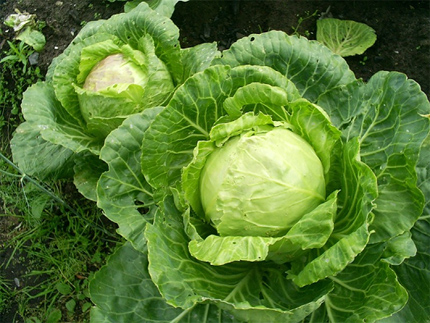 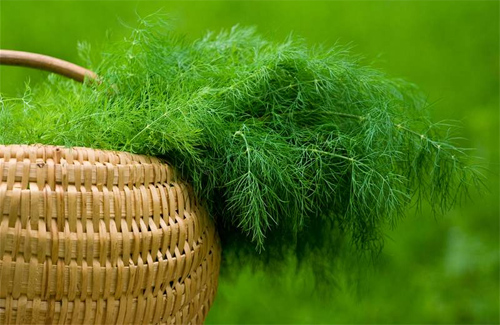 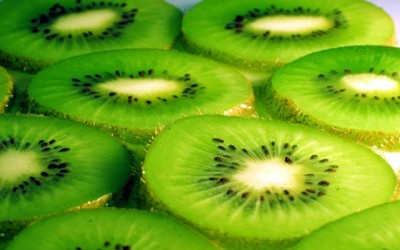 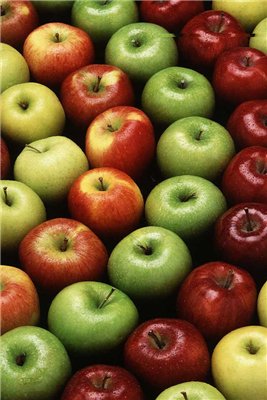 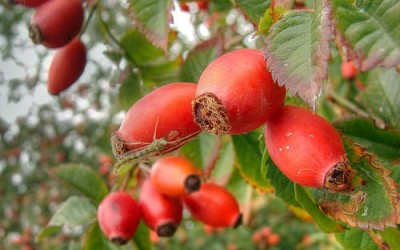 Вітамін В1 (тіамін)
сприяє повному засвоєнню вуглеводів організмом. Недостатня його кількість впливає на нервову систему. Відсутність вітаміну В1 у харчуванні призводить до авітамінозу “бері-бері” (захворювання нервової системи, параліч ніг). Цього вітаміну багато в оболонках і зародку зернових культур, а отже в житньому та пшеничному хлібі, дріжджах, печінці тварин, в овочах, фруктах.
Вітамін В2 (рибофлавін)
входить до складу ферментів, які беруть участь у вуглеводному і білковому обмінах. Нестача його призводить до ураження шкіри, запалення язика, губ, розширення кровоносних судин рогової оболонки очей, випадання волосся, передчасного посивіння, сповільнення росту .Особливо багаті на вітамін В2 печінка яловичини, нирки тварин, дріжджі. Він є в овочах, деяких фруктах, зерні, молоці, яєчному жовтку.
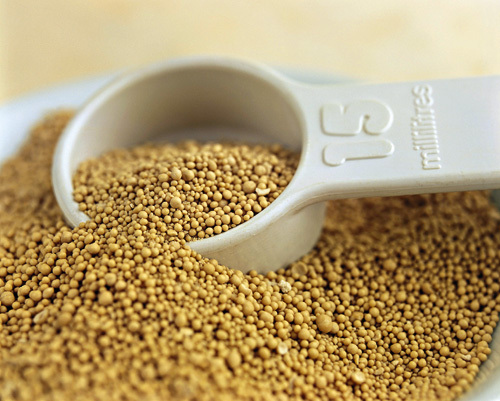 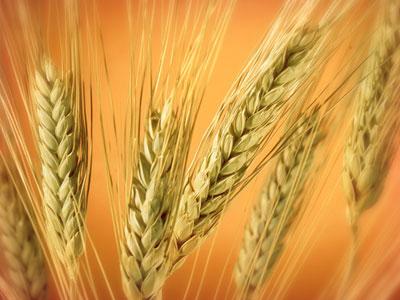 Вітамін В6 (піридоксин)
бере участь в обміні речовин. Відсутність його в їжі порушує процеси перетворення амінокислот і спричинює запалення шкіри. Вітамін В6 міститься в м'ясі, рибі, печінці, квасолі, горосі, пшениці, дріжджах.
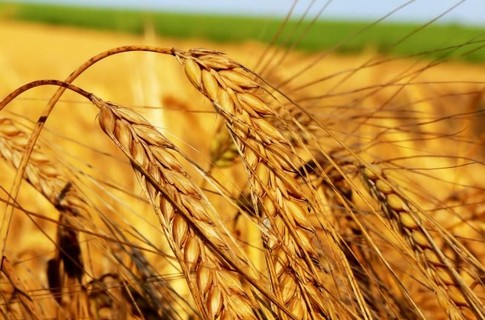 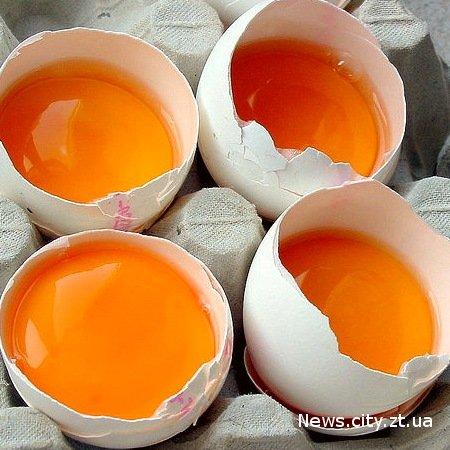 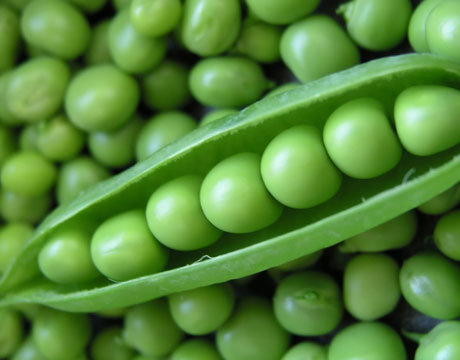 Вітамін В9 (фолієва кислота)
забезпечує нормальне кровотворення в організмі і бере участь в обміні речовин. При нестачі фолієвої кислоти у людини розвиваються різні форми недокрів'я. Багато вітаміну В, в зелених листках салату, шпинату, петрушки, зеленій цибулі. Він дуже нестійкий при тепловій обробці.
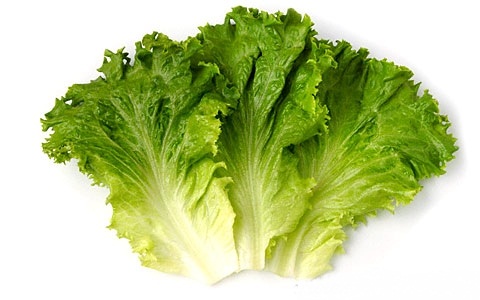 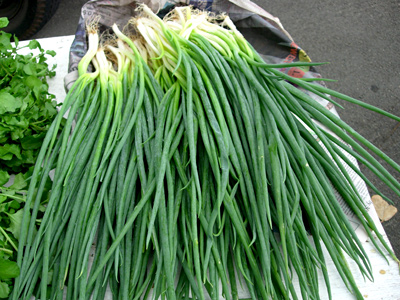 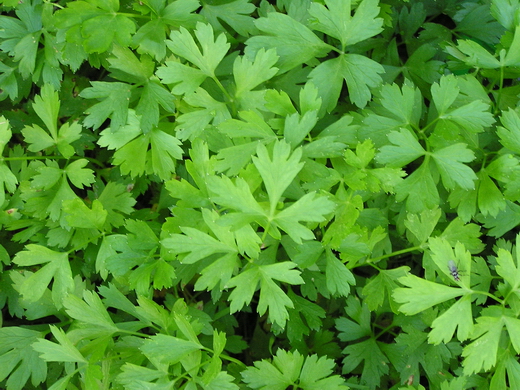 Вітамін В12 (ціанкобаламін)
міститься в печінці, нирках, молочних продуктах, яєчному жовтку, морській капусті та ін. Вітамін В12 бере участь у процесі синтезу білків, сприяє утворенню червоних кров'яних тілець. Відсутність його в організмі спричинює злоякісну анемію.
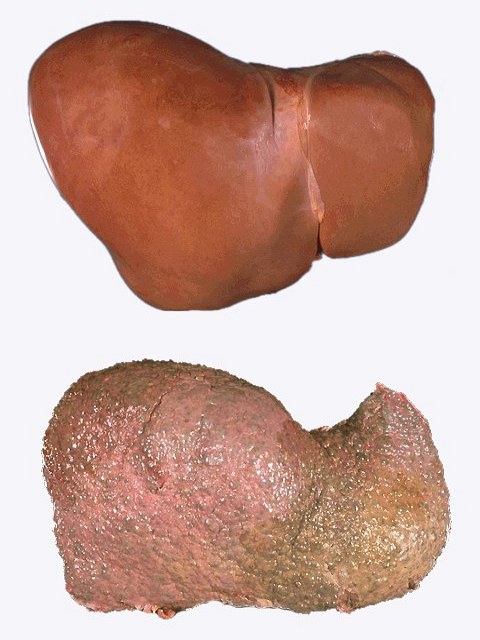 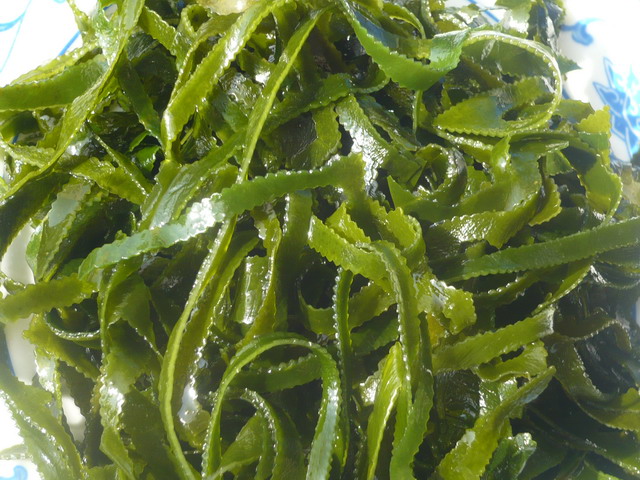 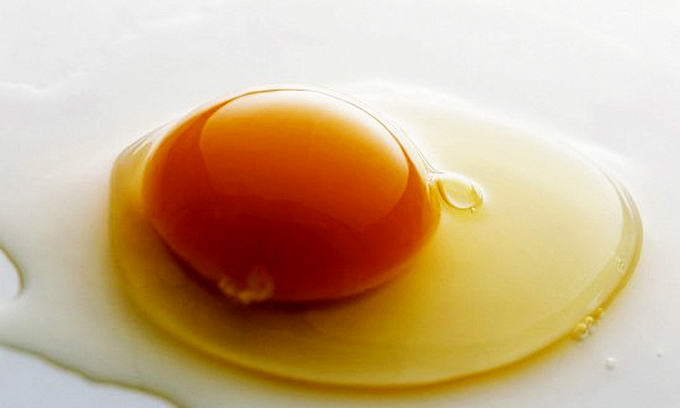 Вітамін В15 (пангамова кислота)
бере участь в окислювальних процесах організму, сприятливо діє на серце, судини, кровообіг, особливо в літньому віці. Міститься у висівках рису, дріжджах, печінці та крові тварин.
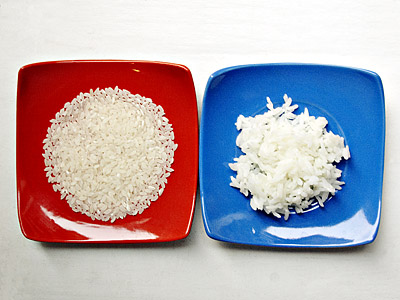 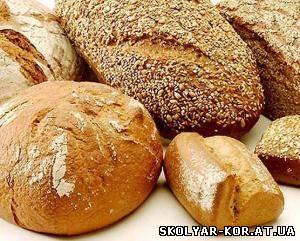 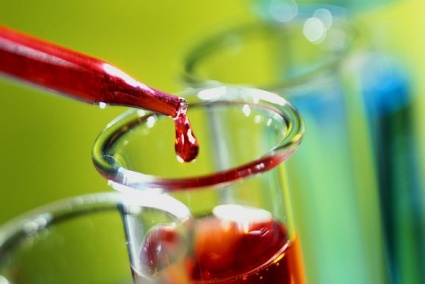 Вітамін Р (цитрин)
сприяє зміцненню-тонких кровоносних судин, захищає організм від крововиливів, сприяє нагромадженню вітаміну С у тканинах. Він міститься в рослинах, багатих на вітамін С.
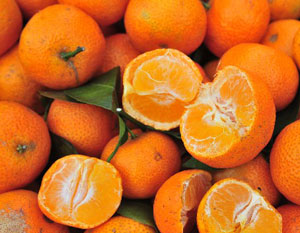 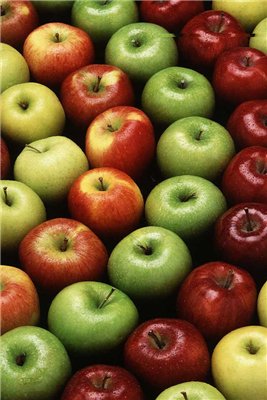 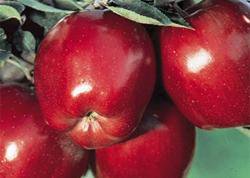 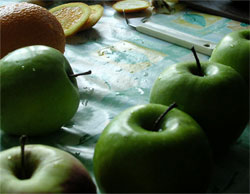 Вітамін РР (нікотинова кислота)
є складовою частиною деяких ферментів, які беруть участь в обміні речовин. При нестачі цього вітаміну людина може захворіти на пелагру (шершава шкіра), що виявляється у запаленні шкіри, порушенні діяльності органів травлення і нервової системи. Вітамін РР міститься в картоплі, моркві, гречаних і вівсяних крупах, печінці яловичій, хлібі. Він може синтезуватися в організмі людини з амінокислоти триптофану.
Холін впливає на білковий і жировий обмін, знешкоджує шкідливі для організму речовини. Відсутність його сприяє жировому переродженню печінки, ураженню нирок. Холін міститься в печінці, м'ясі, яєчному жовтку, молоці, зерні.
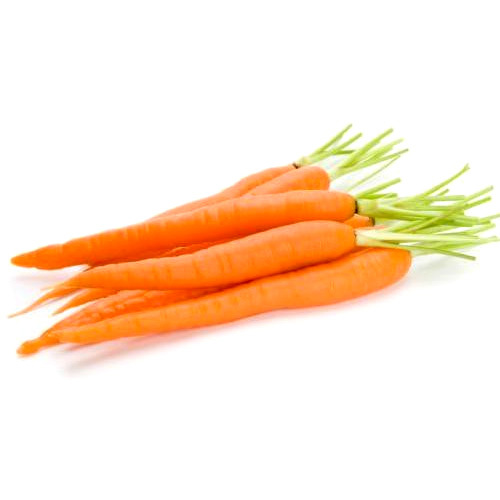 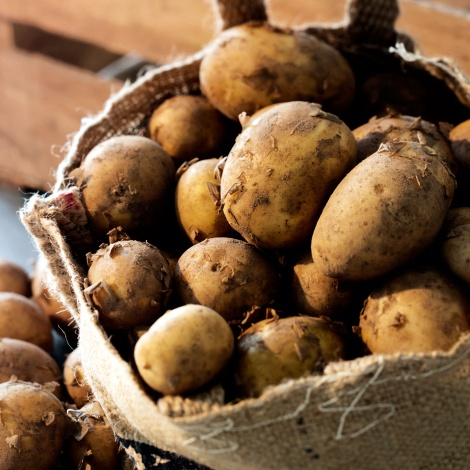 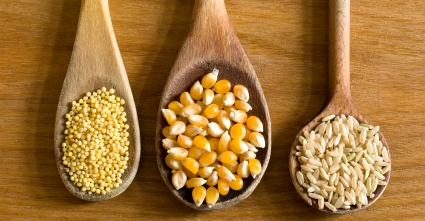 Вітамін Н (біотин)
регулює діяльність нервової системи. Нестача його в організмі викликає запалення шкіри, випадання волосся, деформацію нігтів. У невеликій кількості він міститься в печінці, м'ясі, молоці, картоплі, творогові, горіхах  та ін.
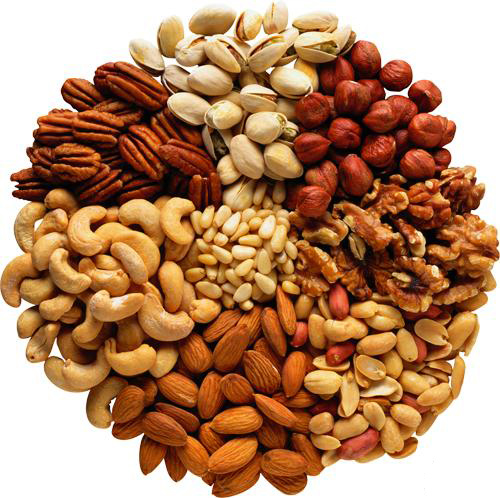 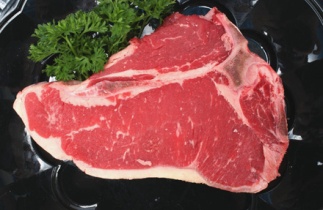 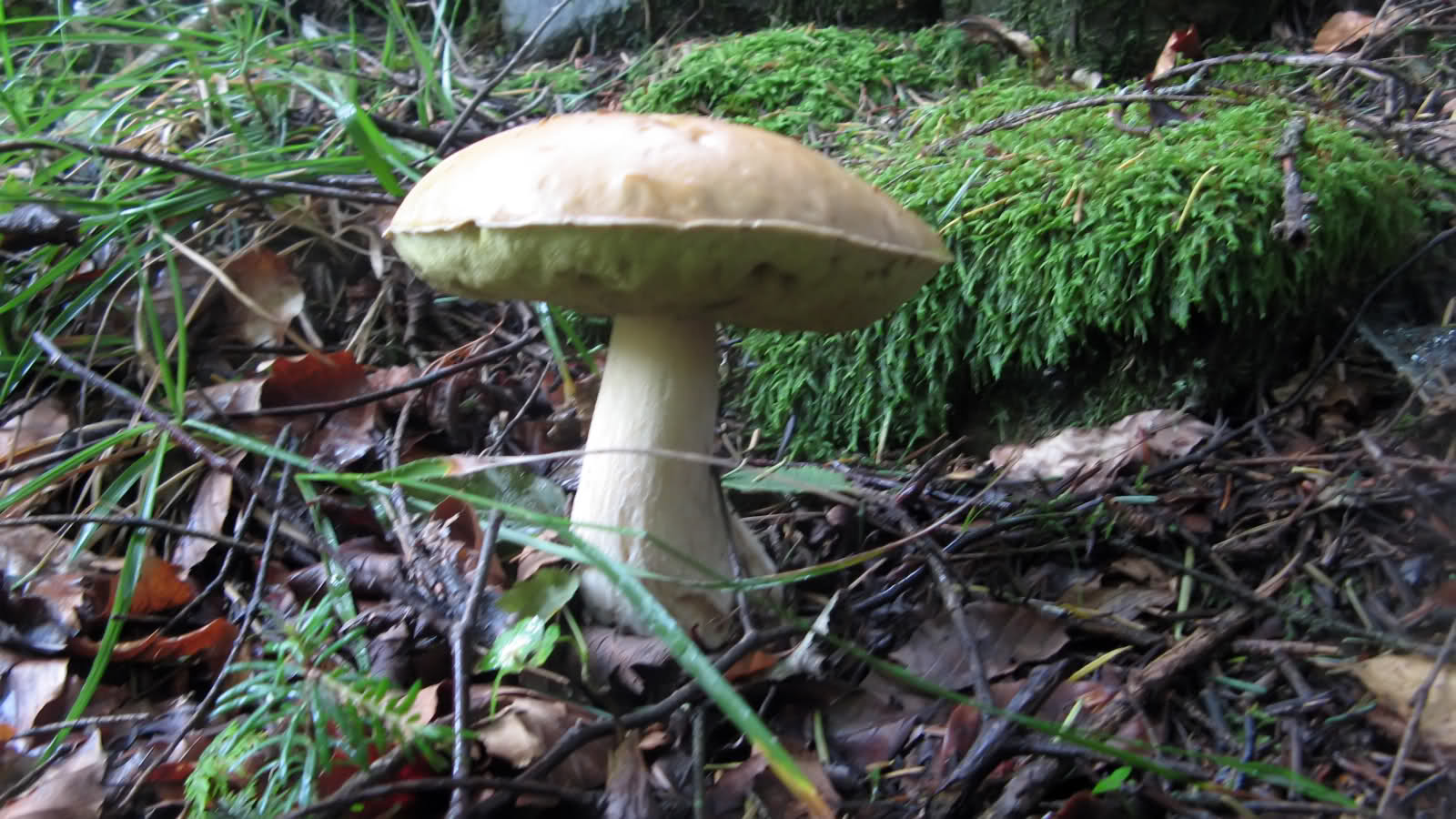 Жиророзчинні вітаміни.
До них належать вітаміни А, D, Е, К. Вітамін А (ретинол) впливає на ріст і нормальний розвиток скелета, на зір, стан шкіри і слизової оболонки. Міститься вітамін А в риб'ячому жирі, печінці, жовтках яєць, молоці, м'ясі. У продуктах рослинного походження жовто-оранжевого кольору і в зелених частинах рослин (шпинаті, салаті) міститься провітамін А — каротин, який в організмі людини під дією ферменту печінки (в присутності жиру) перетворюється на вітамін А. Потреба у вітаміні А на 75 % задовольняється за рахунок каротину.
Вітамін А і каротин
добре зберігаються при тепловій обробці. Каротин розчиняється у жирах при пасеруванні овочів і краще засвоюється організмом. Згубно діють на вітамін А сонячне світло, кисень повітря і кислоти. Міститься у  моркві, гарбузі, солодкому перці, шпинаті, яблуках, хурмі, шипшині, кропиві, м'яті та ін.
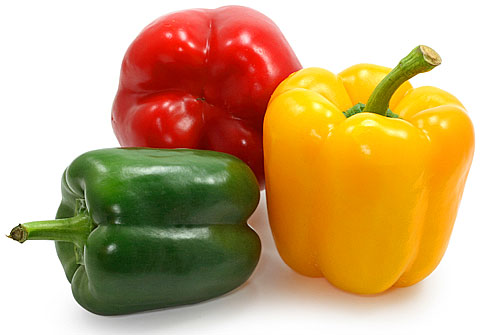 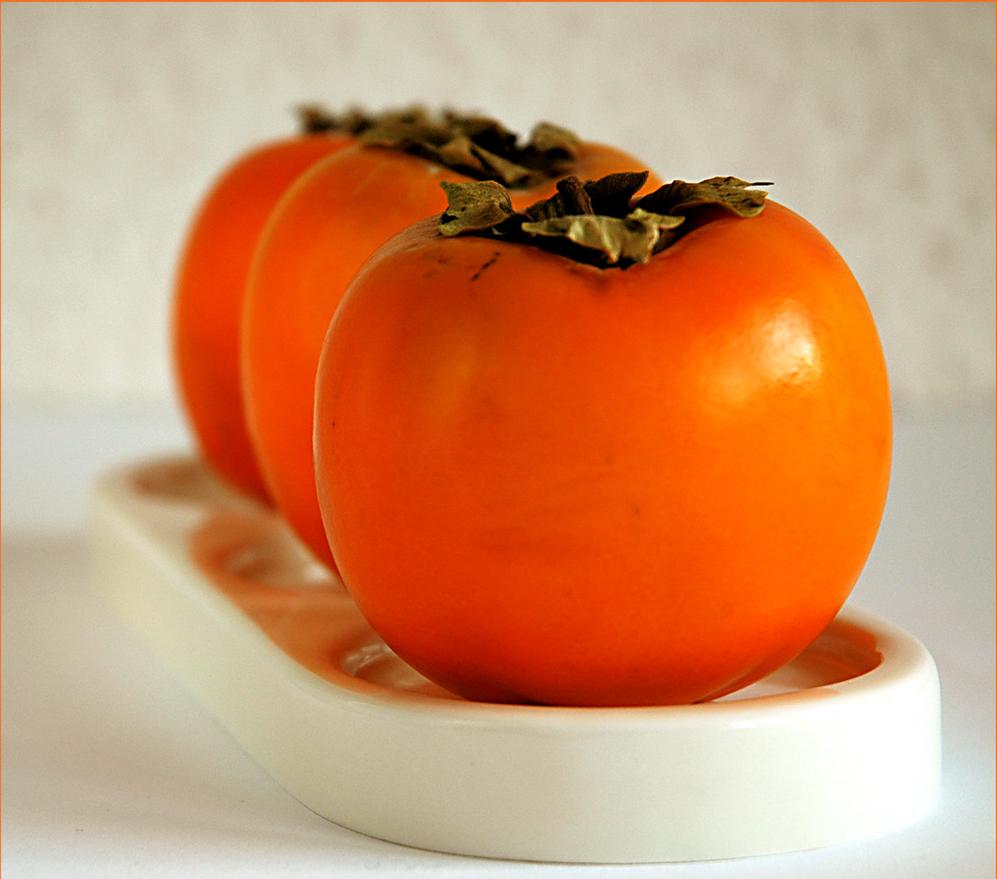 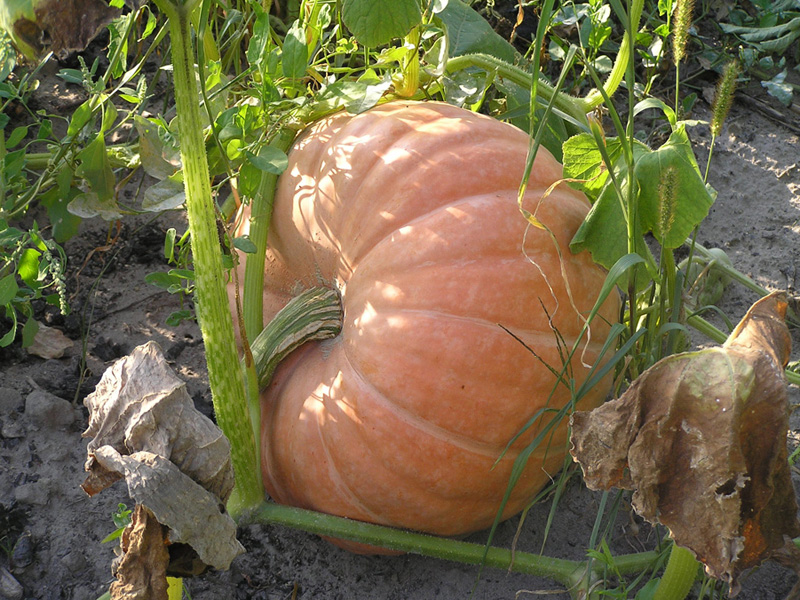 Вітамін D (кальциферол)
бере участь в утворенні кісткової тканини, сприяє утриманню в ній солей кальцію і фосфору, стимулює ріст. При нестачі цього вітаміну в дітей розвивається рахіт, а в дорослих змінюються кісткові тканини. Міститься в печінці тріски, в палтусі, оселедці, печінці яловичій, вершковому маслі, яйцях, молоці та ін. Однак в основному він синтезується в організмі, утворюючись з провітаміну (речовини, яка міститься в шкірі) під дією ультрафіолетового проміння. Надлишкове надходження вітаміну D може спричинити отруєння.
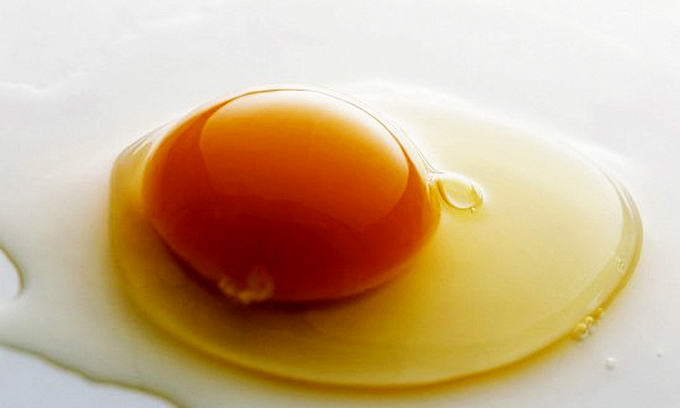 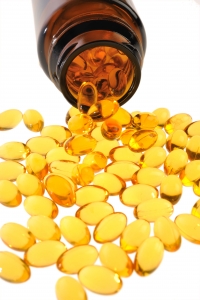 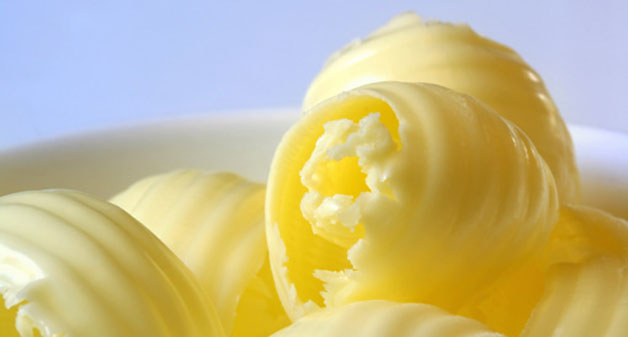 Вітамін Е (токоферол)
впливає на процеси розмноження. Нестача його викликає зміни в статевій і нервовій системах, порушується діяльність залоз внутрішньої секреції. Вітамін Е міститься в олії і зародках злаків, яблуках, квасолі, салі та ін.
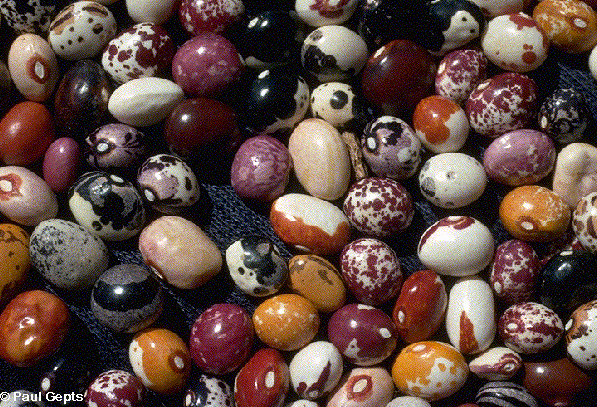 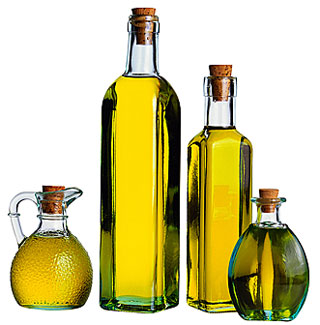 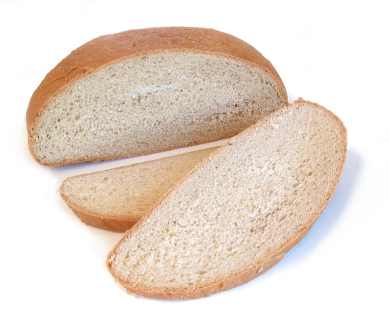 Вітамін К (філохінон)
бере участь у процесі згортання крові. При нестачі його сповільнюється згортання крові і з'являються підшкірні внутрішньом'язеві крововиливи. Міститься у зелених листках салату, капусти, шпинату, кропиви, а також у огірках, кабачках та брокколі. Більша частина його синтезується бактеріями в кишечнику.
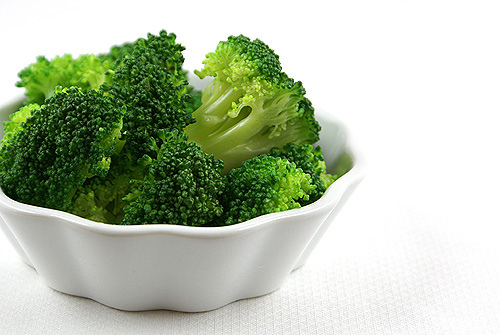 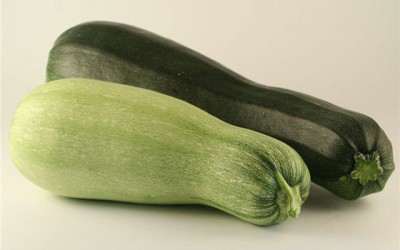 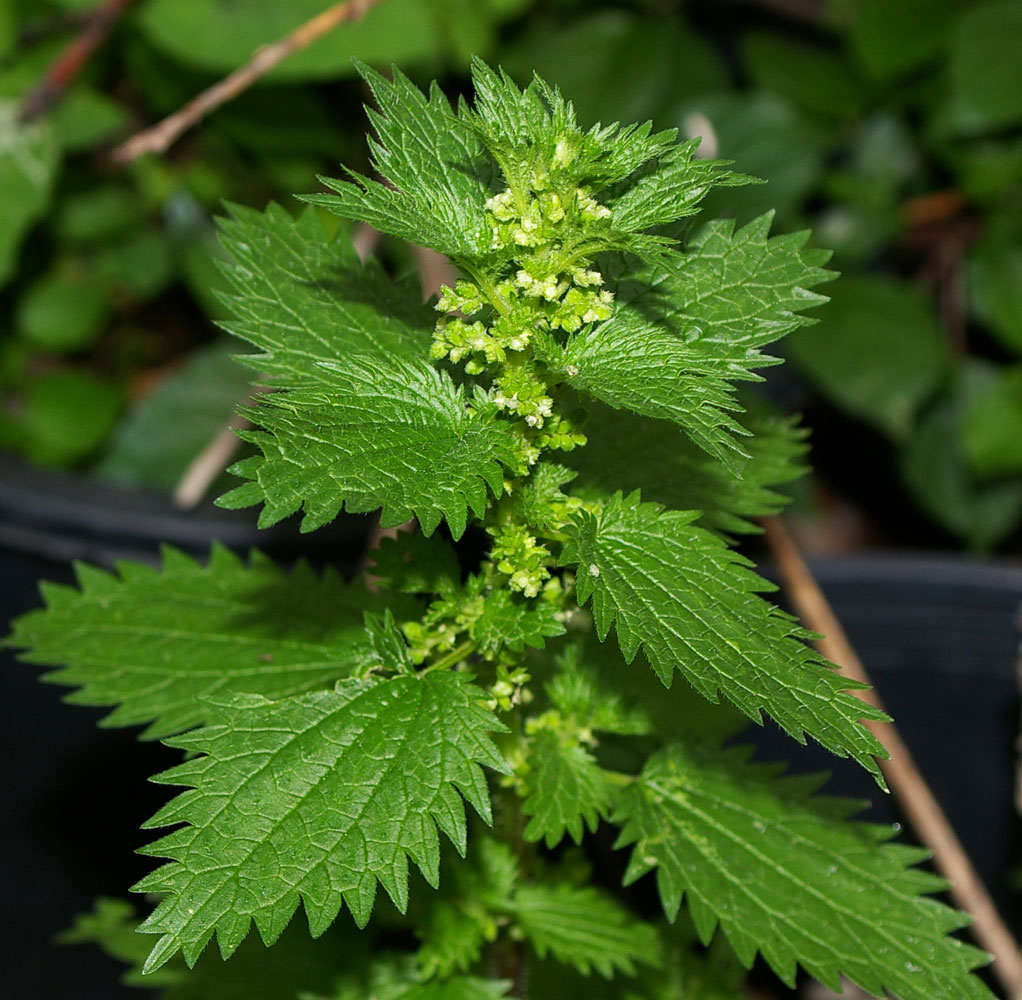 Отже..
Вітаміни, група незамінних для організму людини і тваринних органічних сполук, що володіє дуже високою біологічною активністю, присутніх у в нікчемних кількостях в продуктах живлення, але що мають величезне значення для нормального обміну речовин і життєдіяльності. Основна їх кількість поступає в організм з їжею, і тільки деякі синтезуються в кишечнику мешкаючими в йому корисними мікроорганізмами, однак і у цьому разі їх буває не завжди досить. 
         Вітаміни у великій мірі забезпечують нормальне функціонування нервової системи, м'язів і інших органів і багатьох фізіологічних систем. Від рівня вітамінної забезпеченості живлення залежить рівень розумової і фізичної працездатності, витривалості і стійкості організму до впливу несприятливих чинників зовнішньої середи, включаючи інфекції і дії токсинів. У харчових продуктах можуть містяться не тільки самі вітаміни, але і речовини-попередники провітаміни, які тільки після ряду перетворень в організмі стають вітамінами.